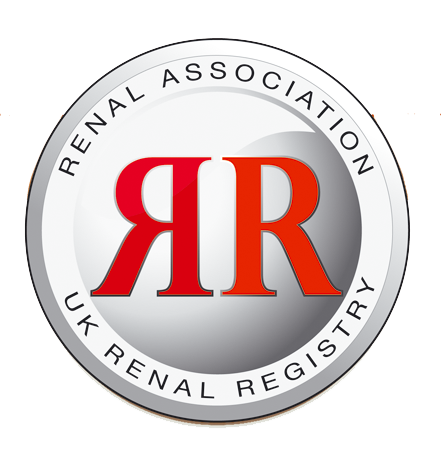 Figure 5.1. Trend in one year after 90 day incident patient survival by first modality, 2004–2013 cohorts (adjusted to age 60, excluding patients whose first modality was transplantation)
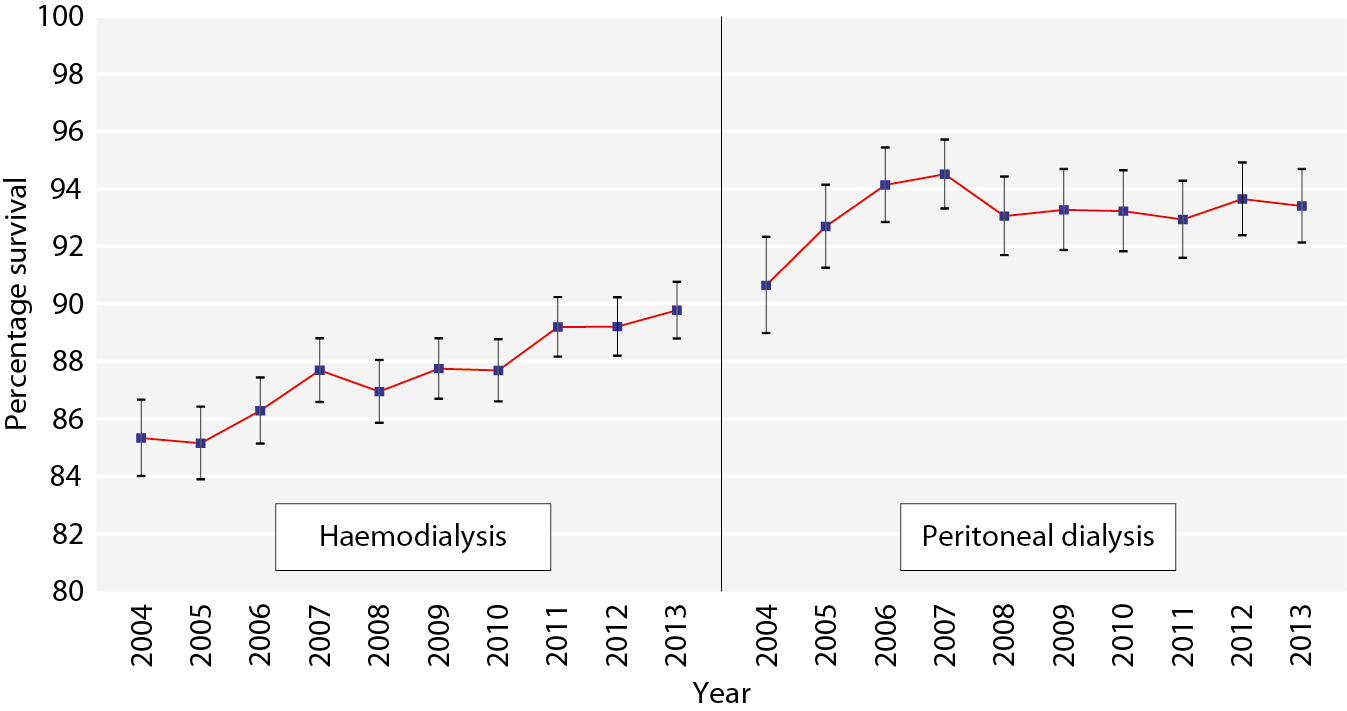 UK Renal Registry 18th Annual Report
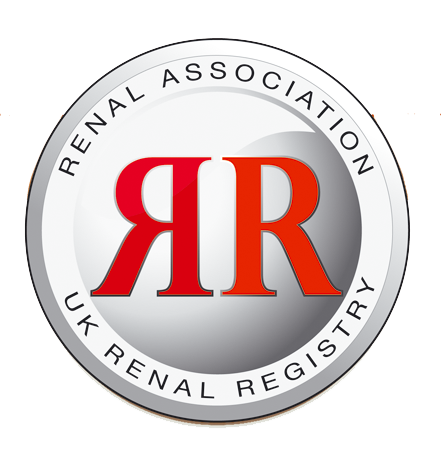 Figure 5.2. Unadjusted survival of incident patients by age group, 2013 cohort
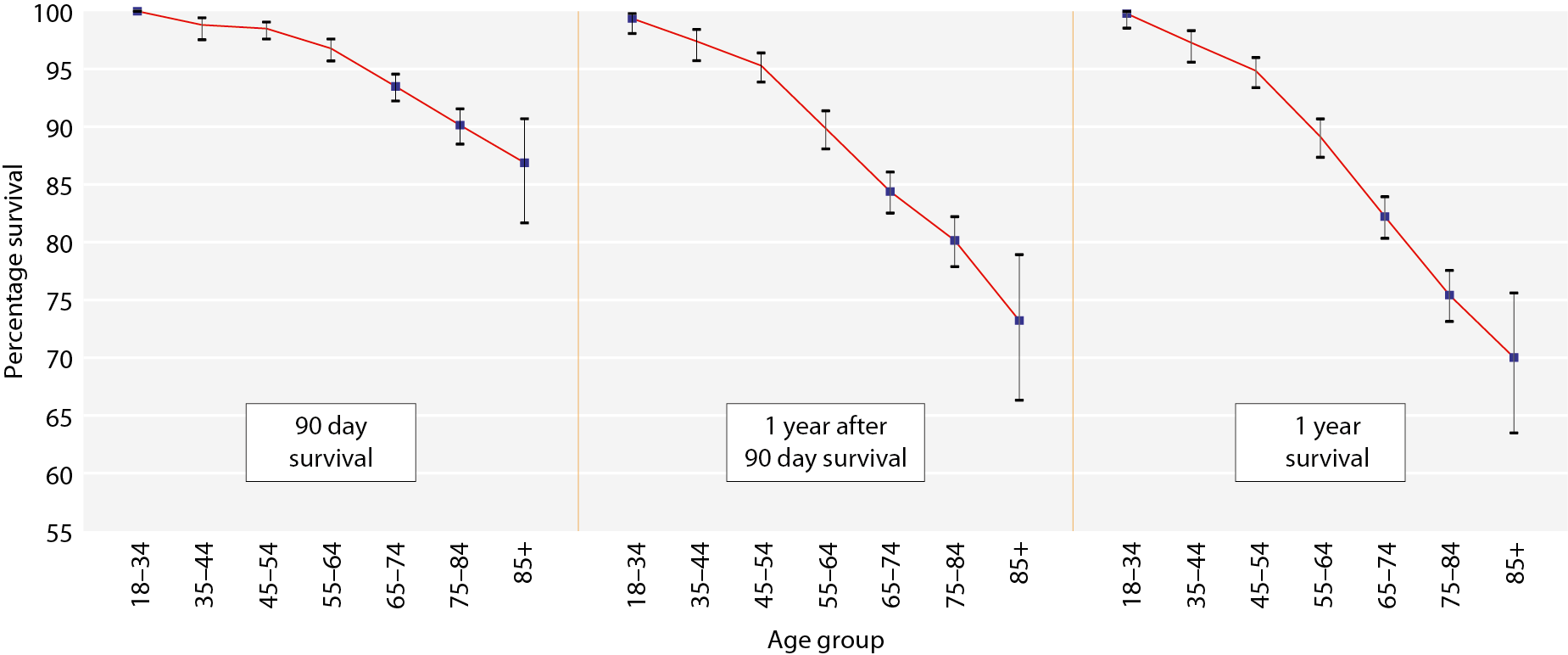 UK Renal Registry 18th Annual Report
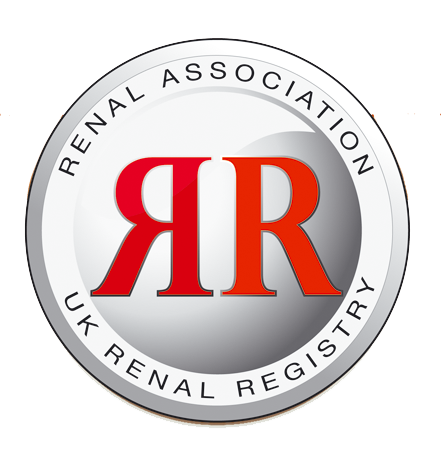 Figure 5.3. One year after 90 days death rate per 1,000 patient years by UK country and age group for incident patients, 2010–2013 cohort
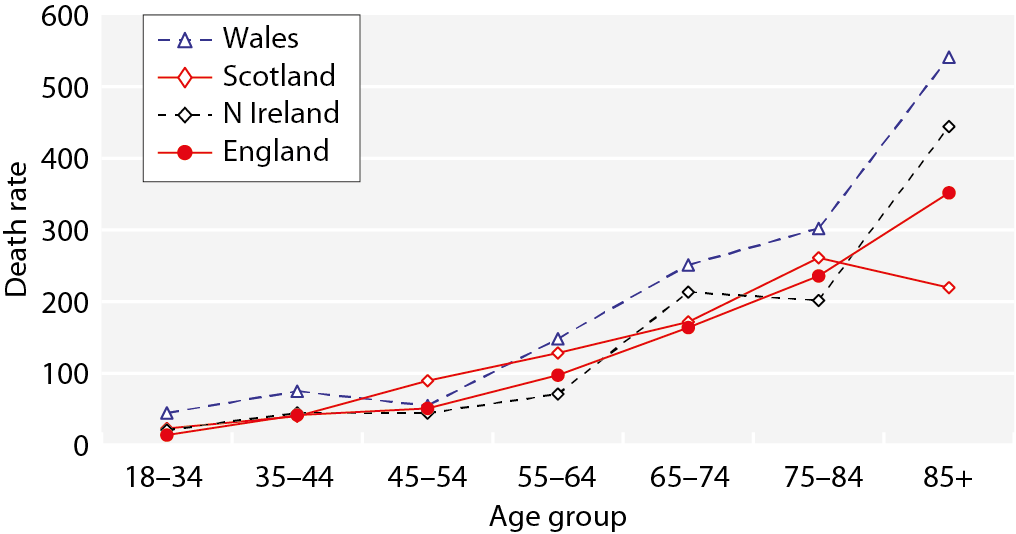 UK Renal Registry 18th Annual Report
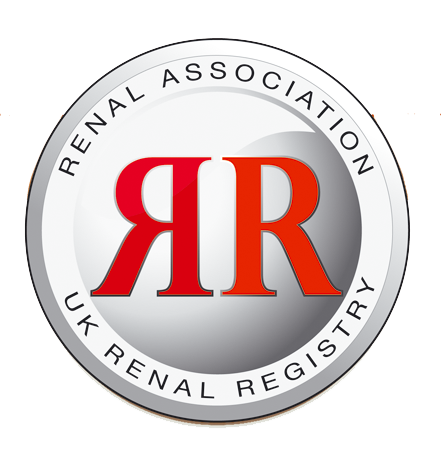 Figure 5.4. Survival of incident patients (unadjusted), 1997–2013 cohort (from day 0), without censoring at transplantation
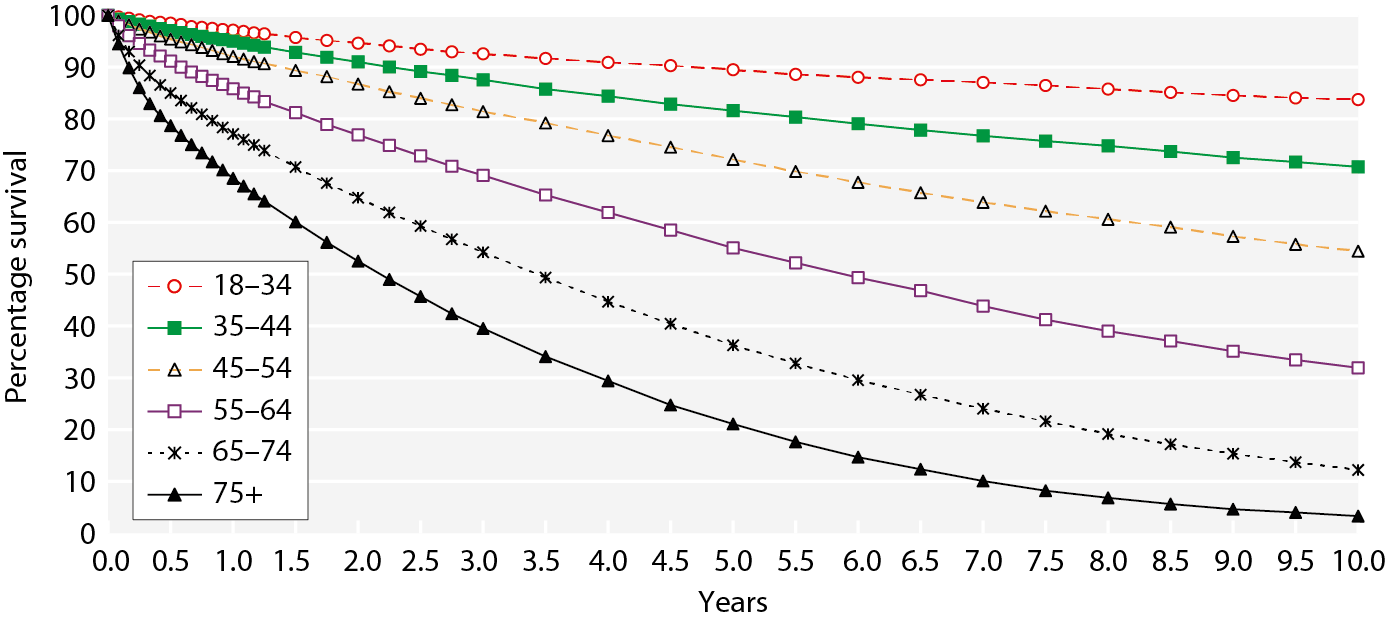 UK Renal Registry 18th Annual Report
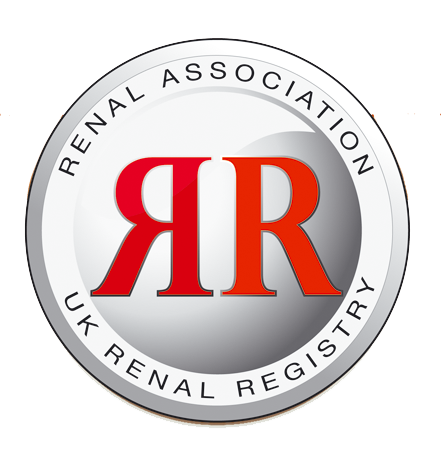 Figure 5.5. Survival of incident patients (unadjusted), 1997–2013 cohort (from day 90), without censoring at transplantation
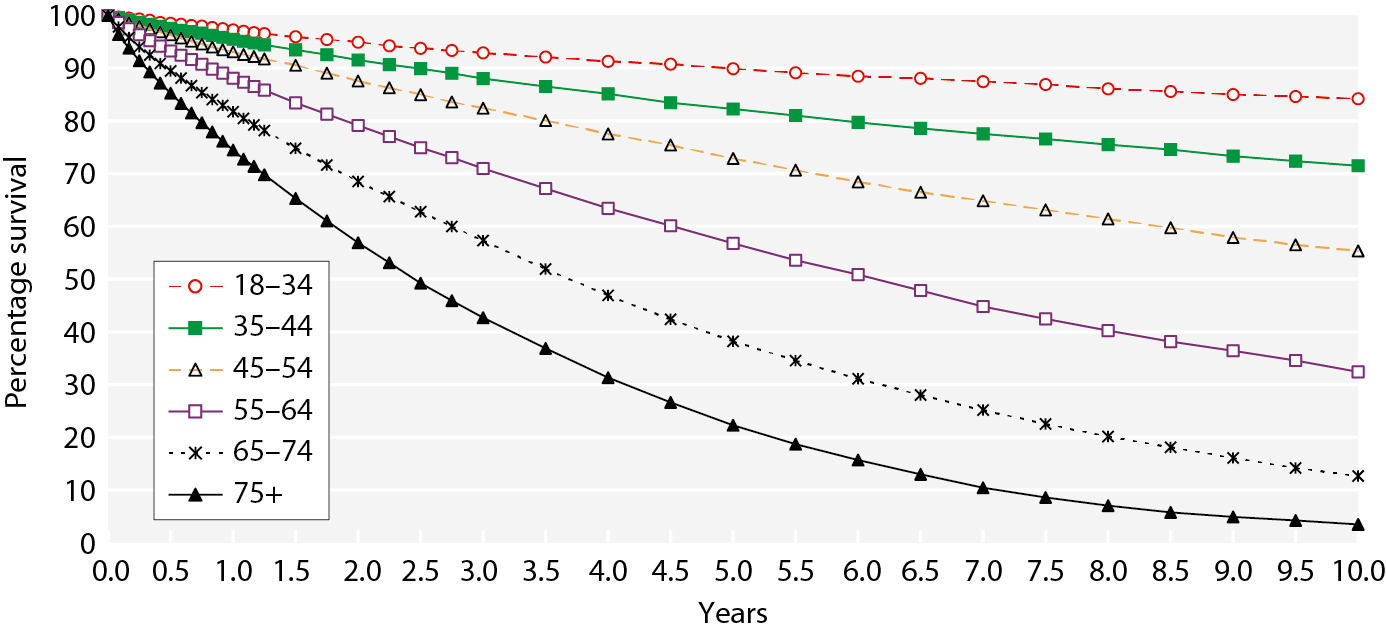 UK Renal Registry 18th Annual Report
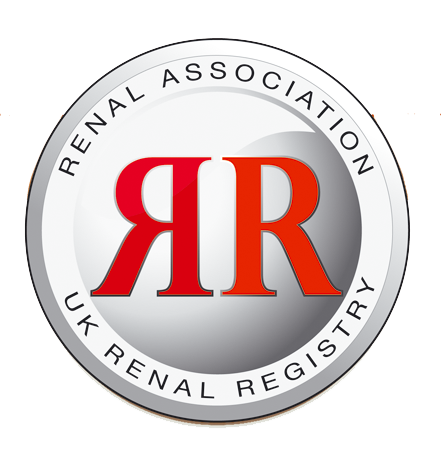 Figure 5.6. First year monthly hazard of death, by age group, 1997–2013 combined incident cohort
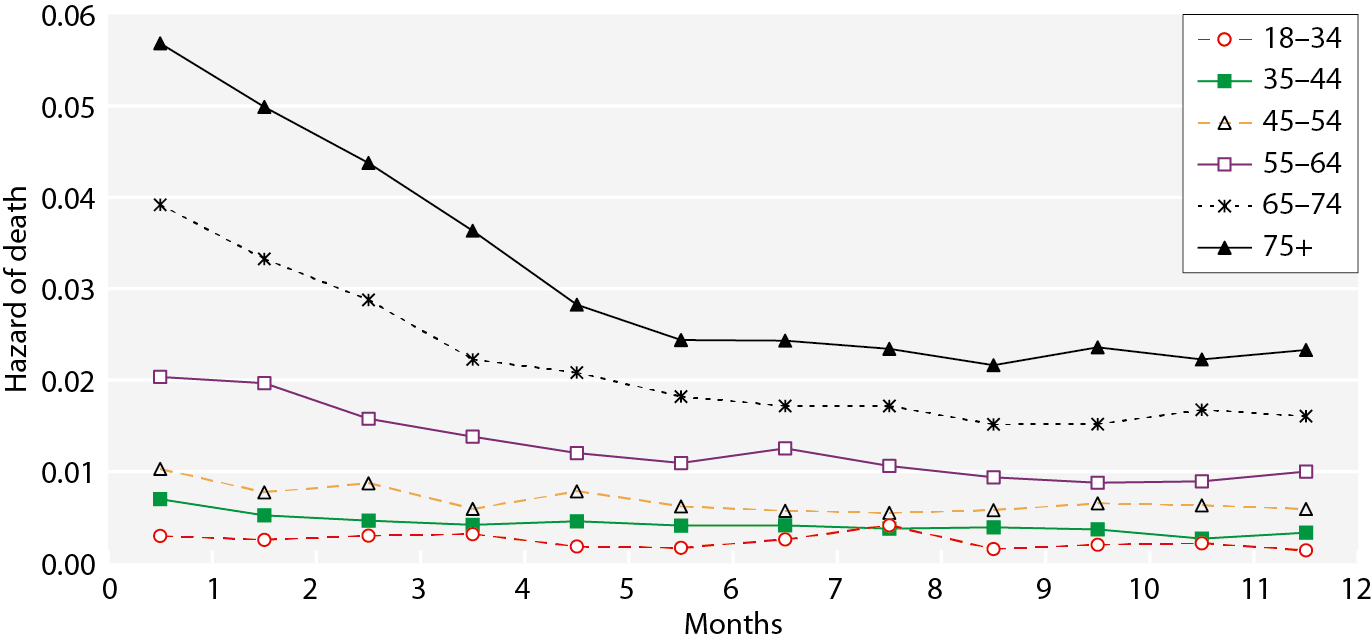 UK Renal Registry 18th Annual Report
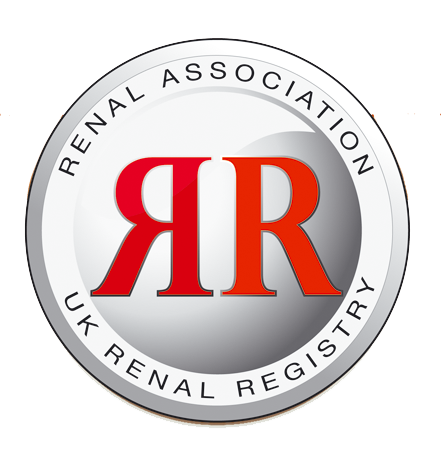 Figure 5.7. Long term survival of incident patients by gender, 2002–2011 combined cohort, adjusted to age 60, followed-up for a minimum of three years
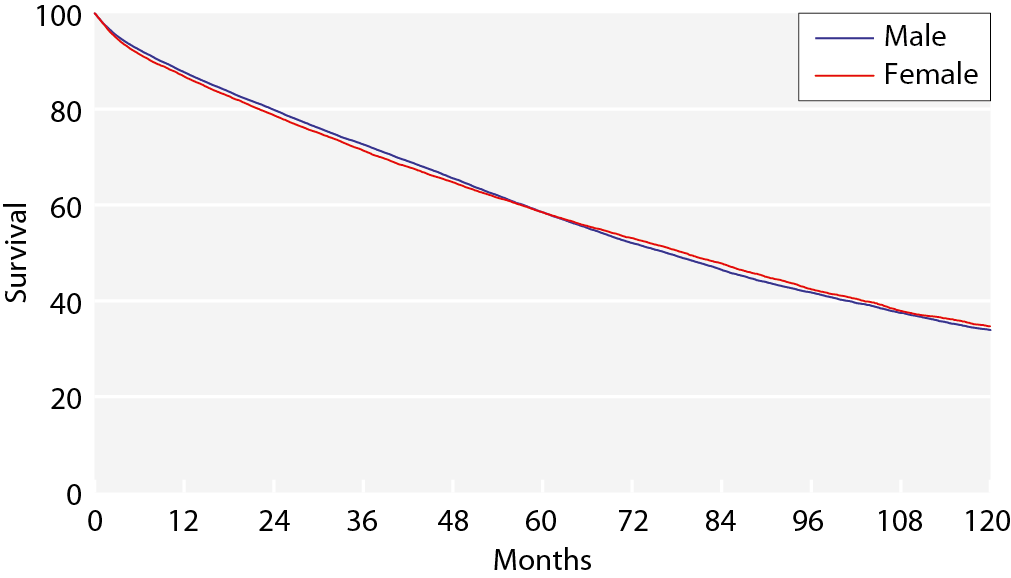 UK Renal Registry 18th Annual Report
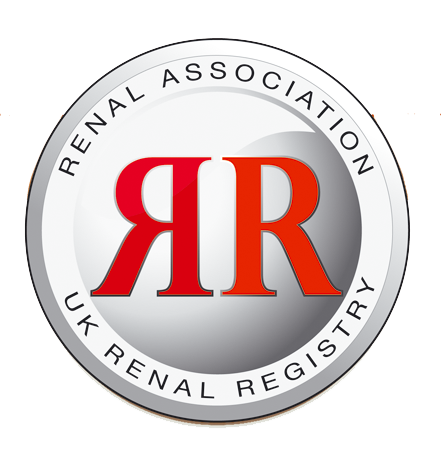 Figure 5.8. One year incident death rate per 1,000 patient years by age group, 2004–2013 cohort
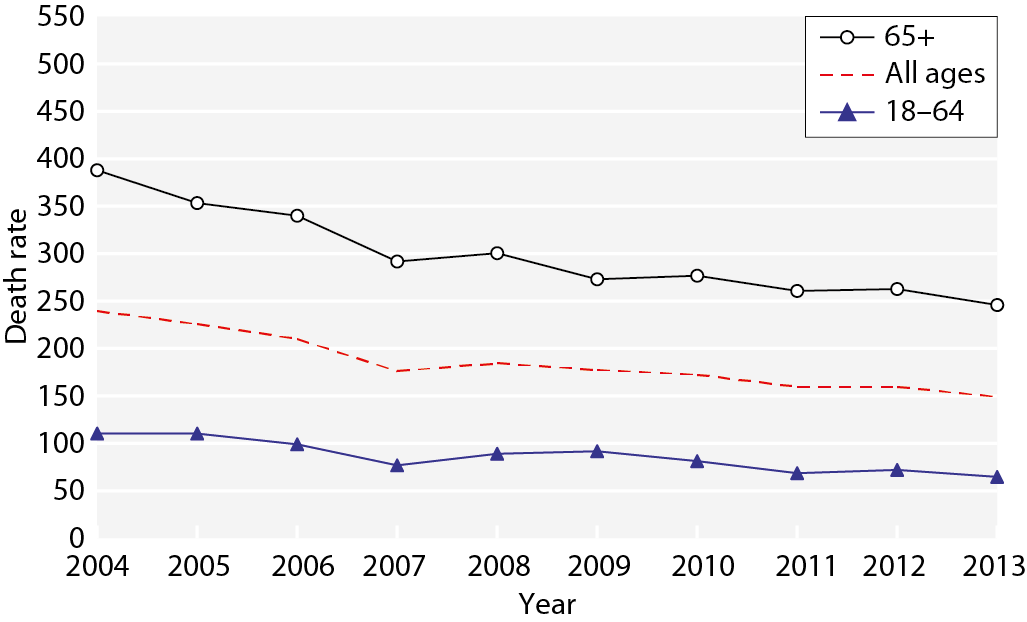 UK Renal Registry 18th Annual Report
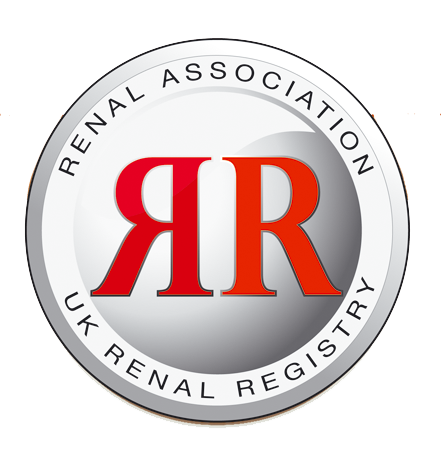 Figure 5.9. Change in one year after 90 day survival, 2004–2013 incident cohort (adjusted to age 60)
Showing 95% confidence intervals
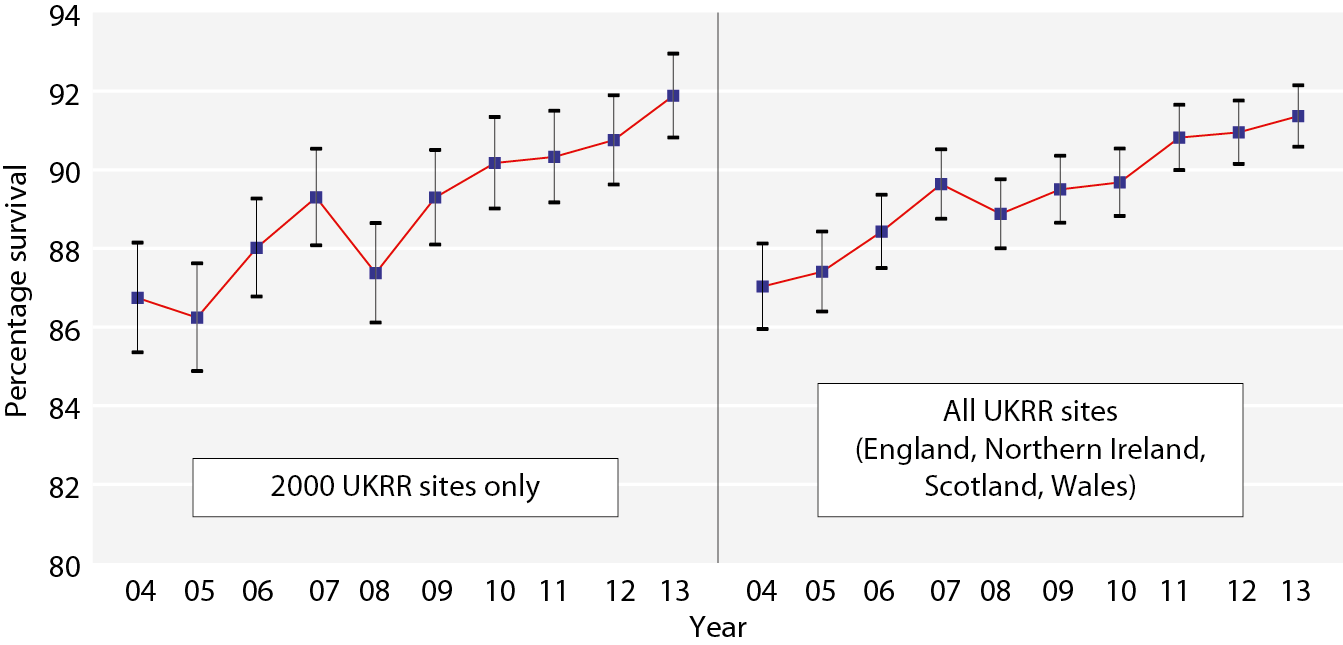 UK Renal Registry 18th Annual Report
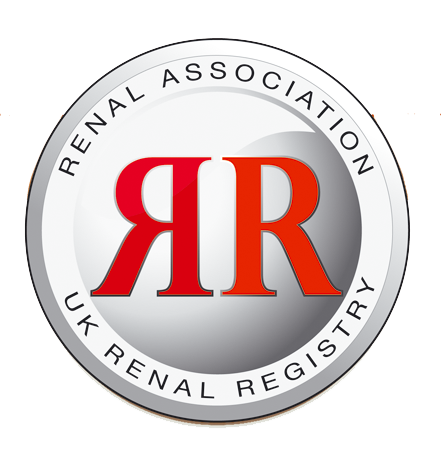 Figure 5.10. Change in long term survival by year of starting RRT, for incident patients aged 18–64 years
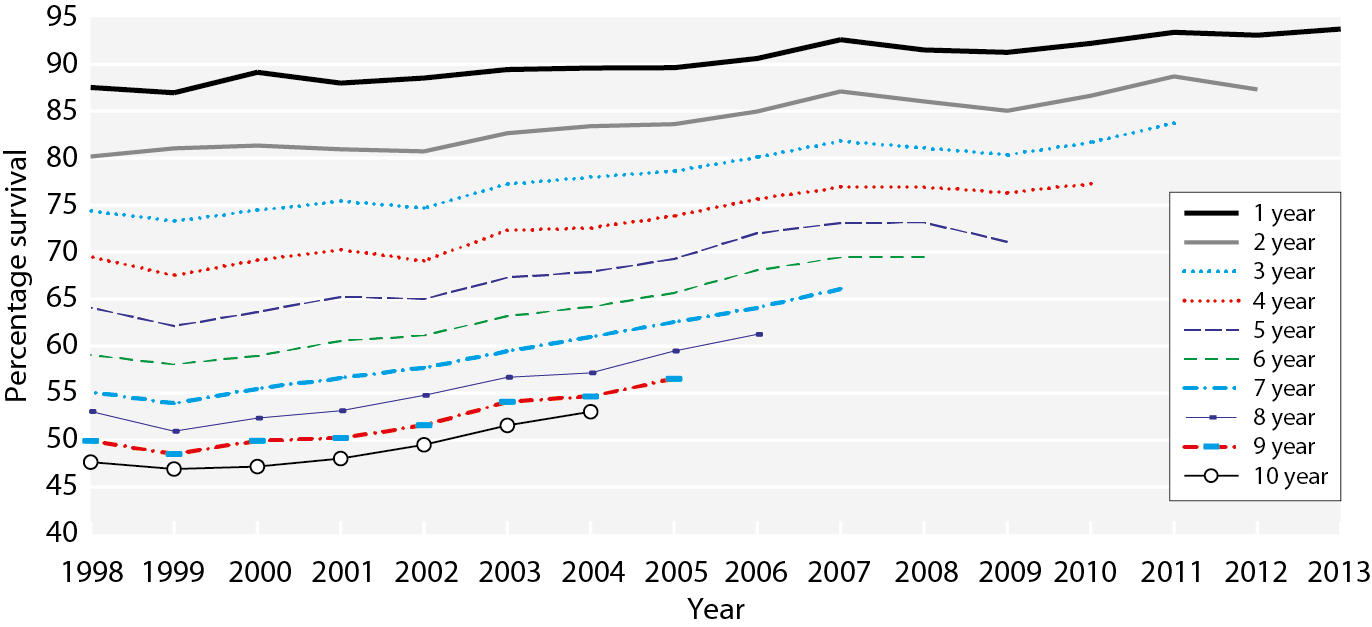 UK Renal Registry 18th Annual Report
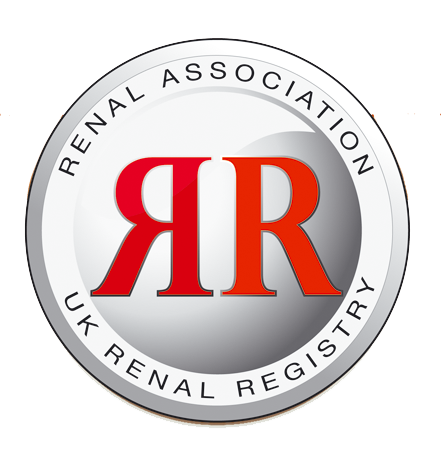 Figure 5.11. Change in long term survival by year of starting RRT, for incident patients aged >65 years
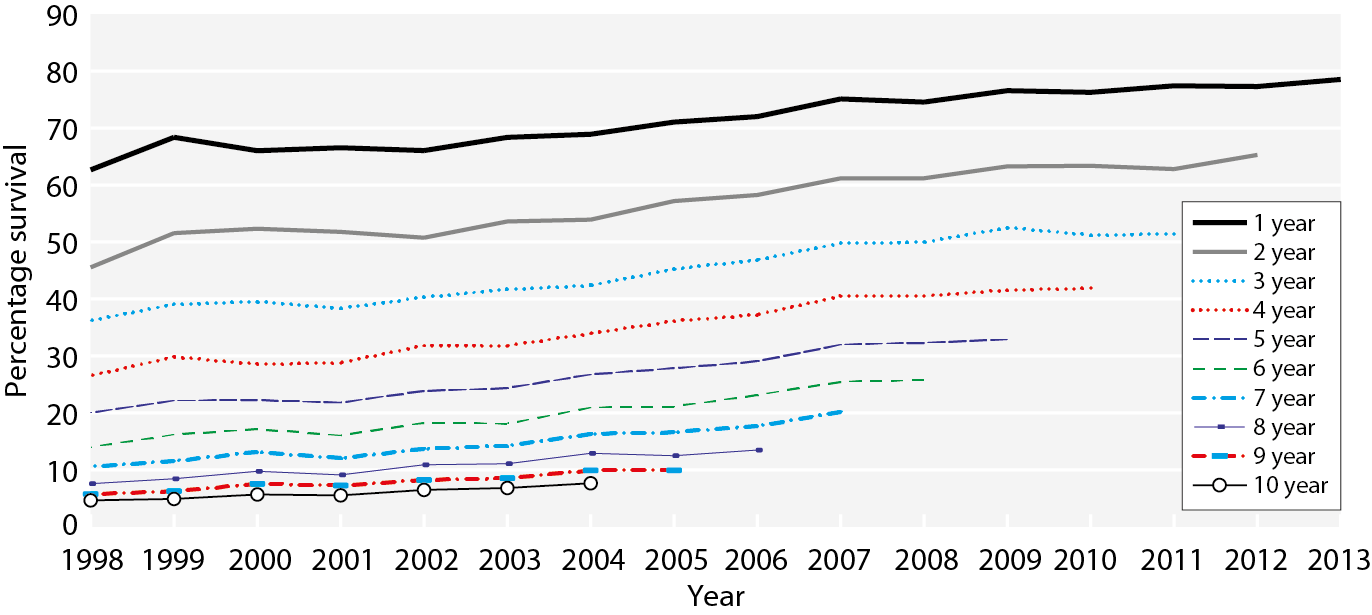 UK Renal Registry 18th Annual Report
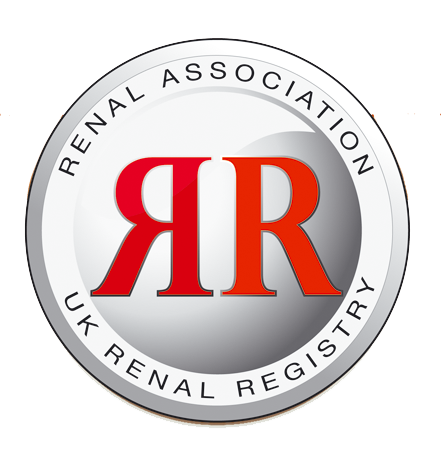 Figure 5.12. Six monthly hazard of death, by vintage and age group, 1997–2013 incident cohort after day 90 (not censored at transplantation)
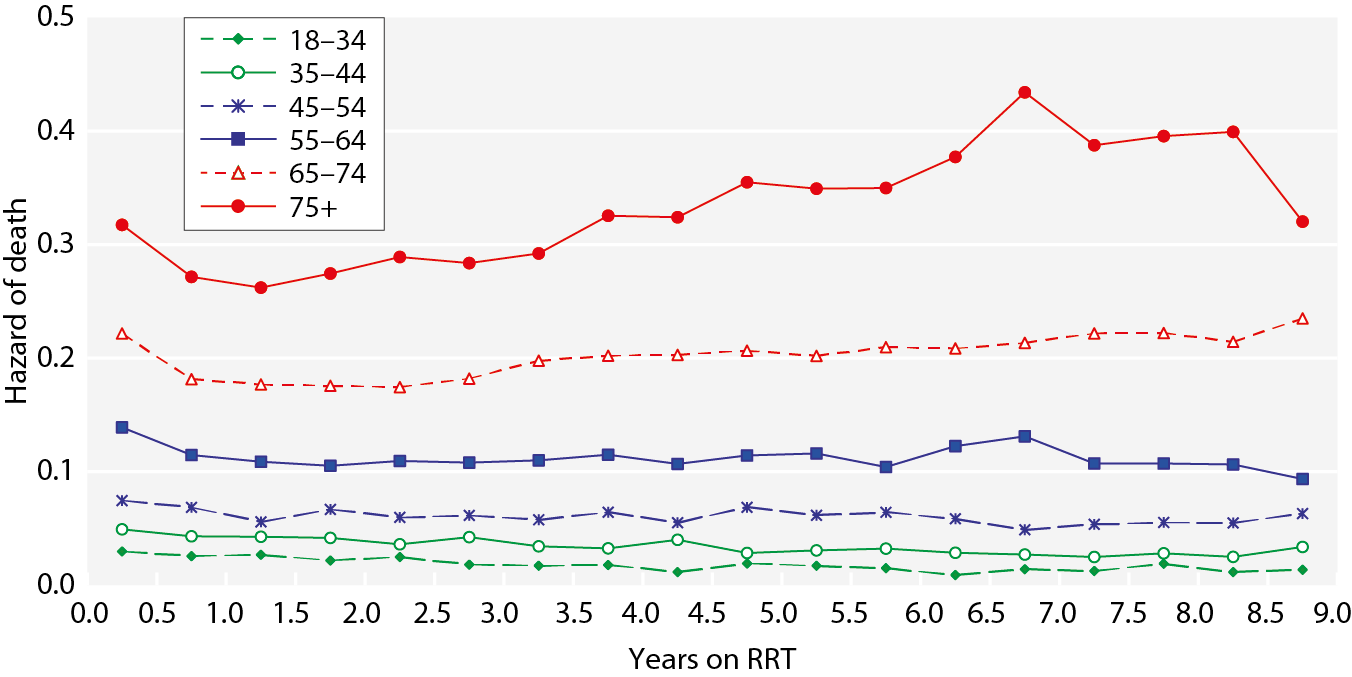 UK Renal Registry 18th Annual Report
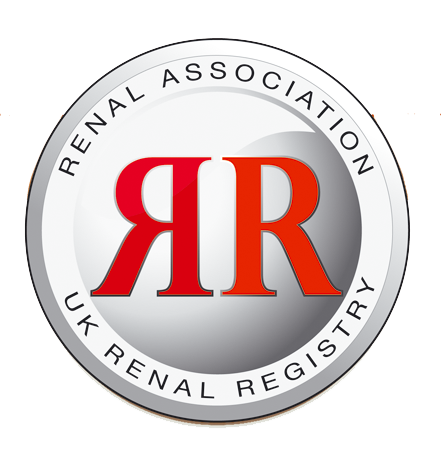 Figure 5.13. Six monthly hazard of death, by vintage and age group, 1997–2013 non-diabetic incident cohort after day 90
(not censored at transplantation)
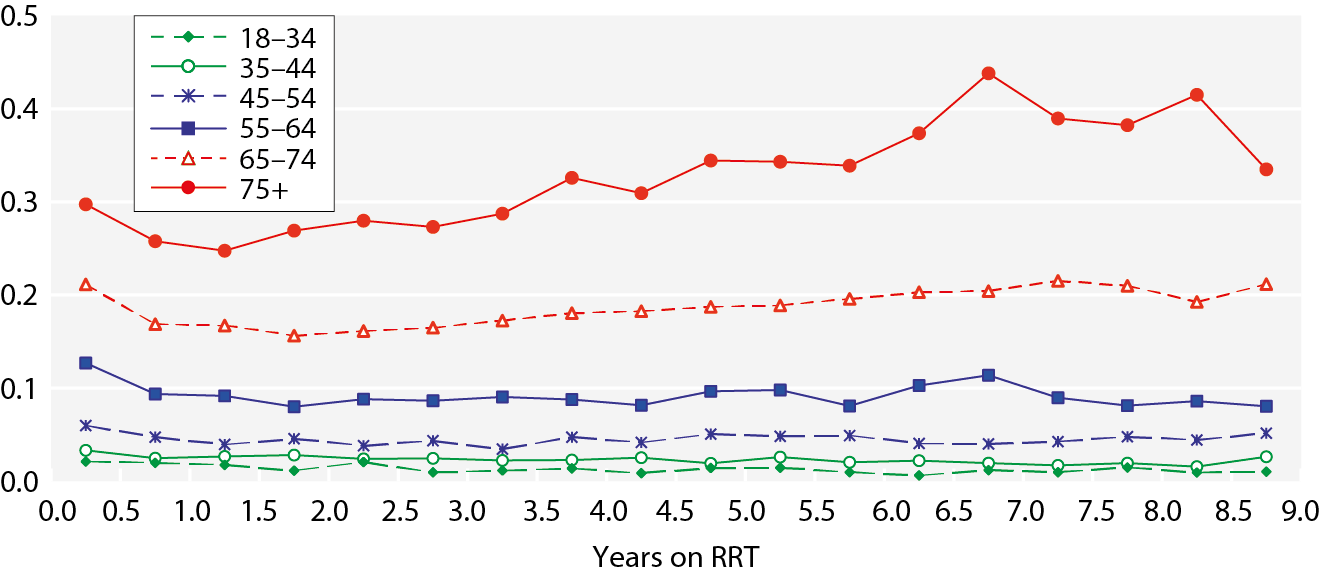 UK Renal Registry 18th Annual Report
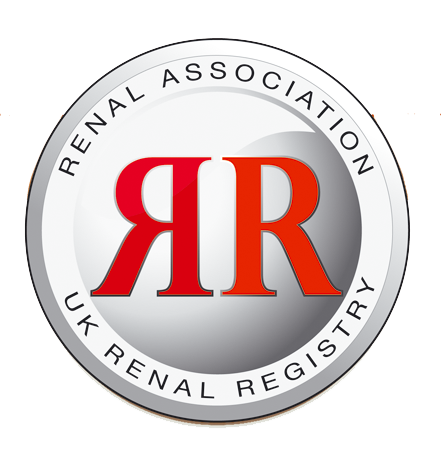 Figure 5.14. Six monthly hazard of death, by vintage and age group, 1997–2013 diabetic incident cohort after day 90
(not censored at transplantation)
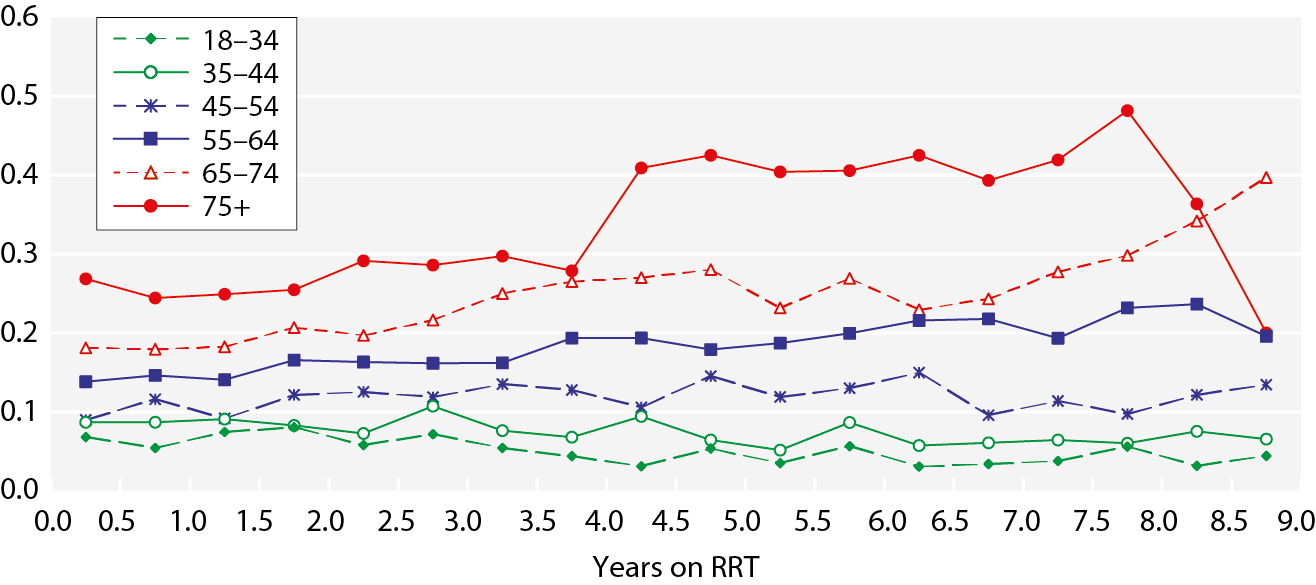 UK Renal Registry 18th Annual Report
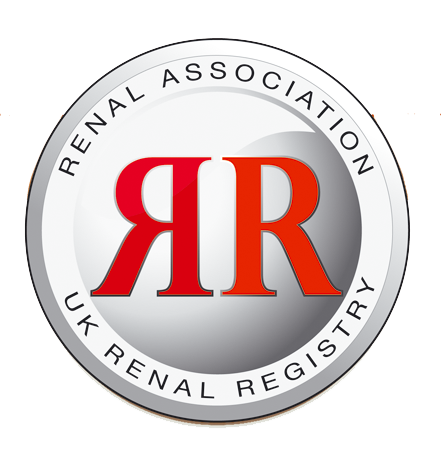 Figure 5.15. Funnel plot for age adjusted one year after 90 days survival, 2010–2013 incident cohort
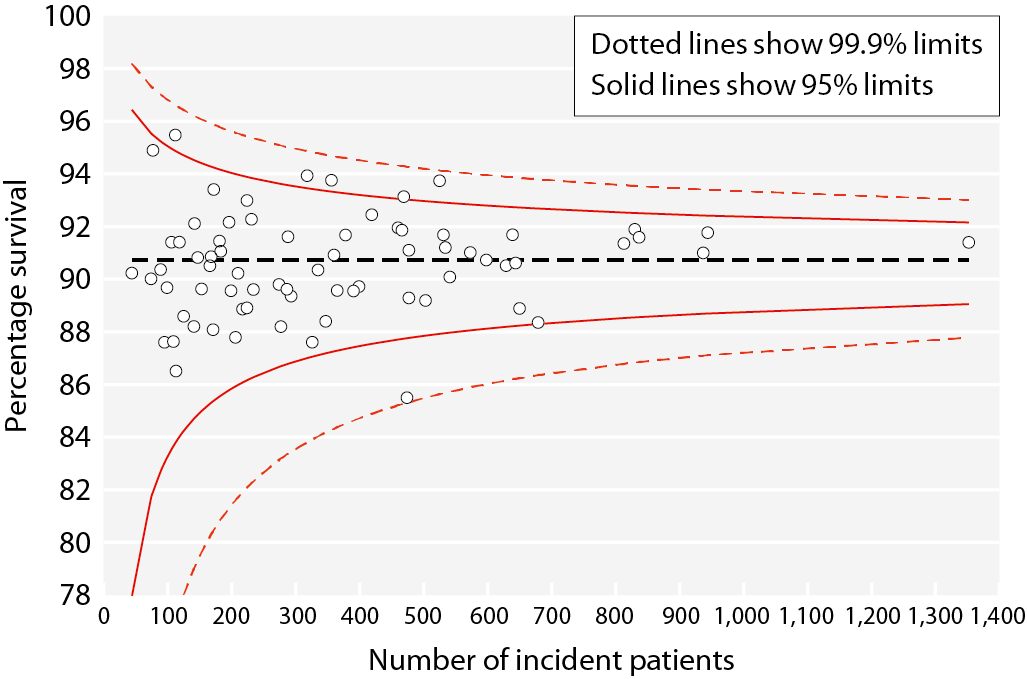 UK Renal Registry 18th Annual Report
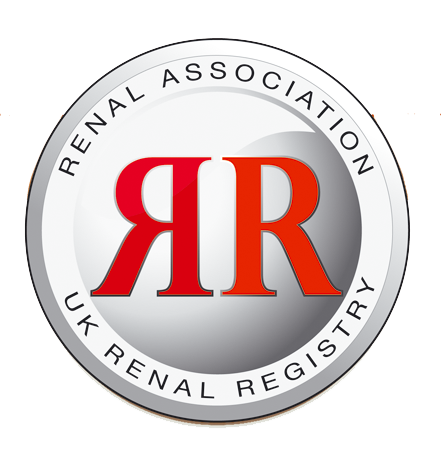 Figure 5.16. The effect on survival after sequential adjustment for age, primary renal diagnosis and comorbidity, 2010–2013 incident cohort
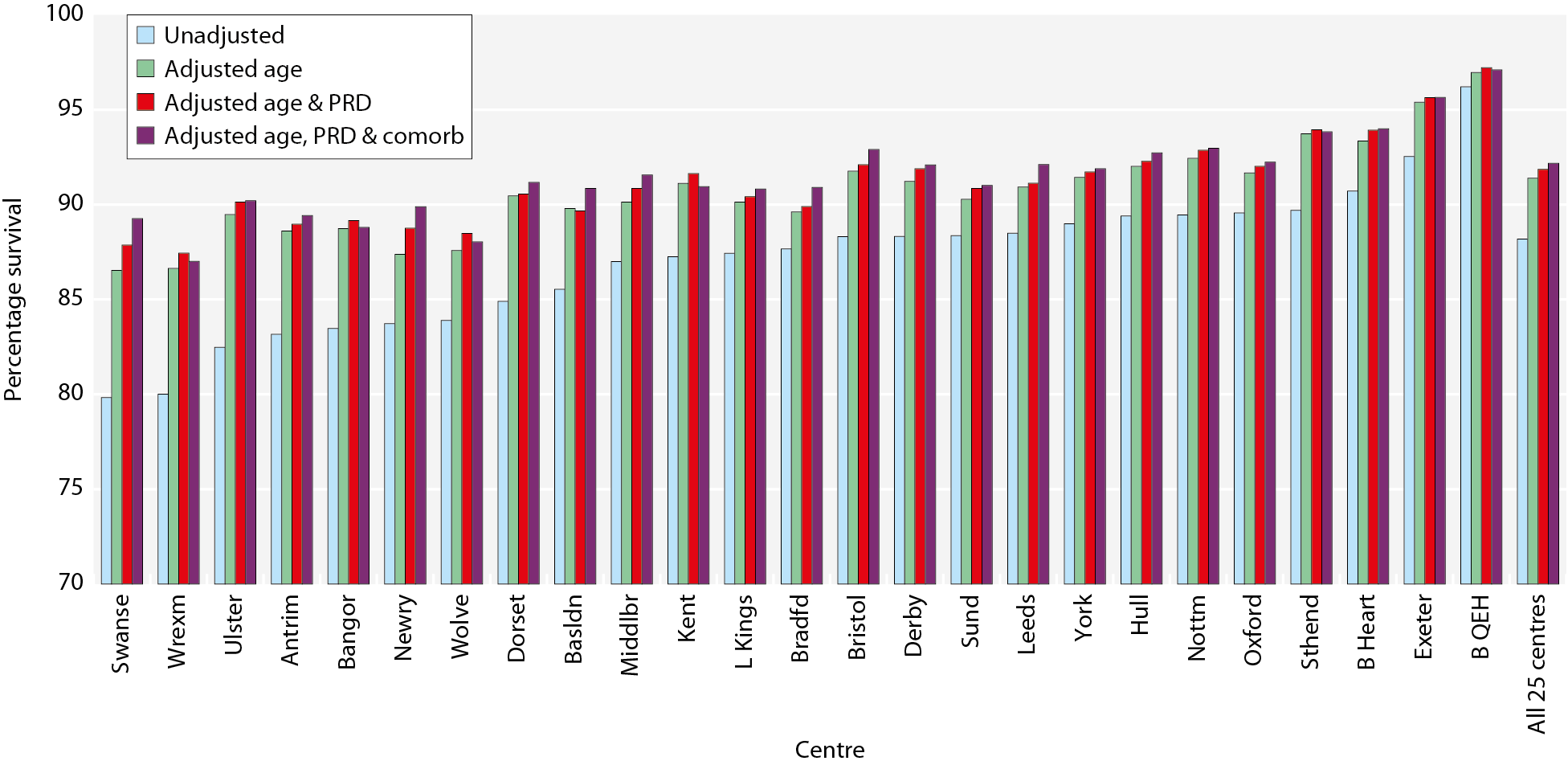 UK Renal Registry 18th Annual Report
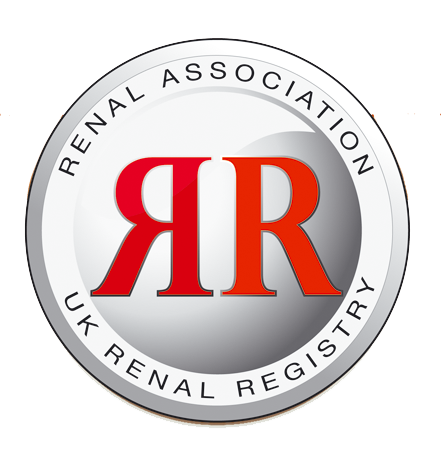 Figure 5.17. Survival at 90 days for incident diabetic and nondiabetic patients by age group for patients starting RRT, 2013 cohort
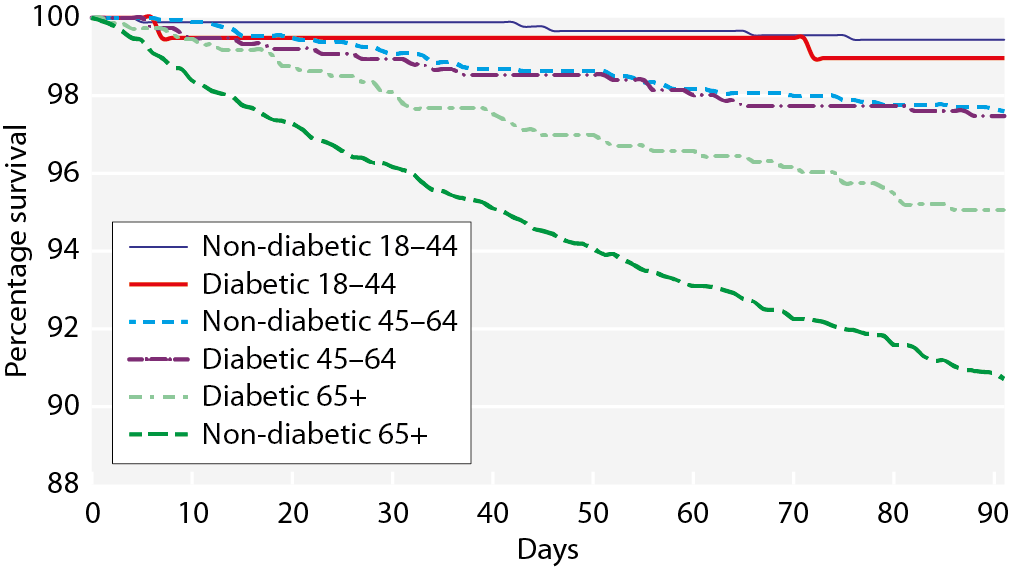 UK Renal Registry 18th Annual Report
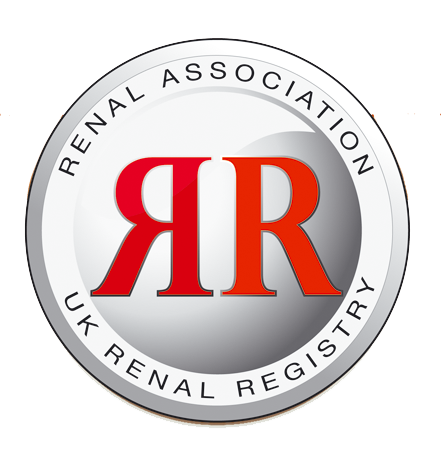 Figure 5.18. Survival at one year after 90 days for incident diabetic and non-diabetic patients by age group for patients starting RRT, 2013 cohort
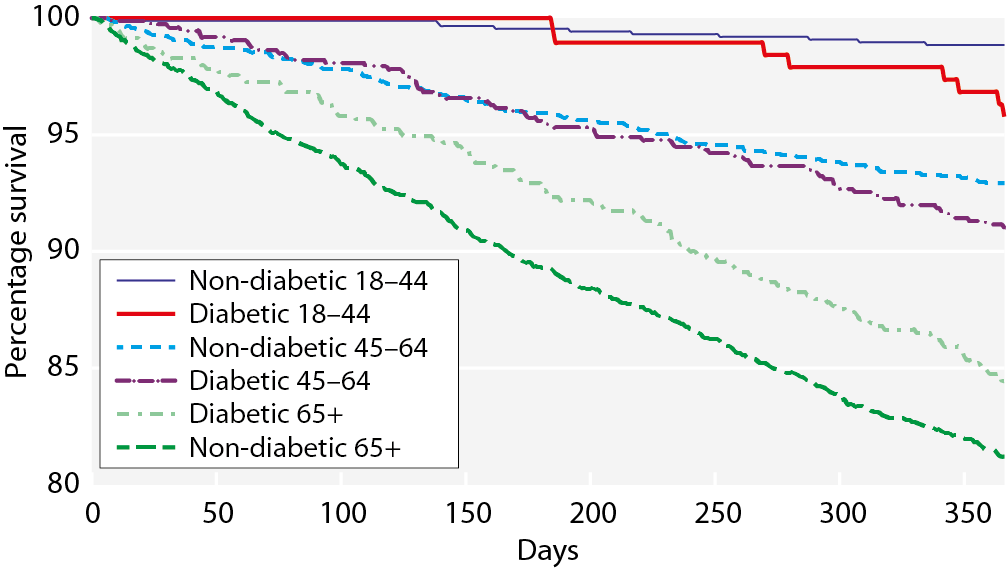 UK Renal Registry 18th Annual Report
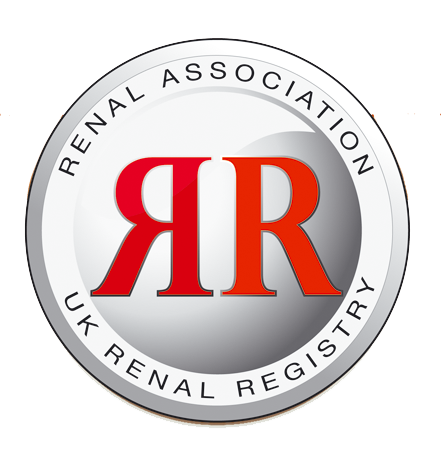 Figure 5.19. Long term survival for incident diabetic and nondiabetic patients by age group, 2002–2011 cohort, followed up for a minimum of three years
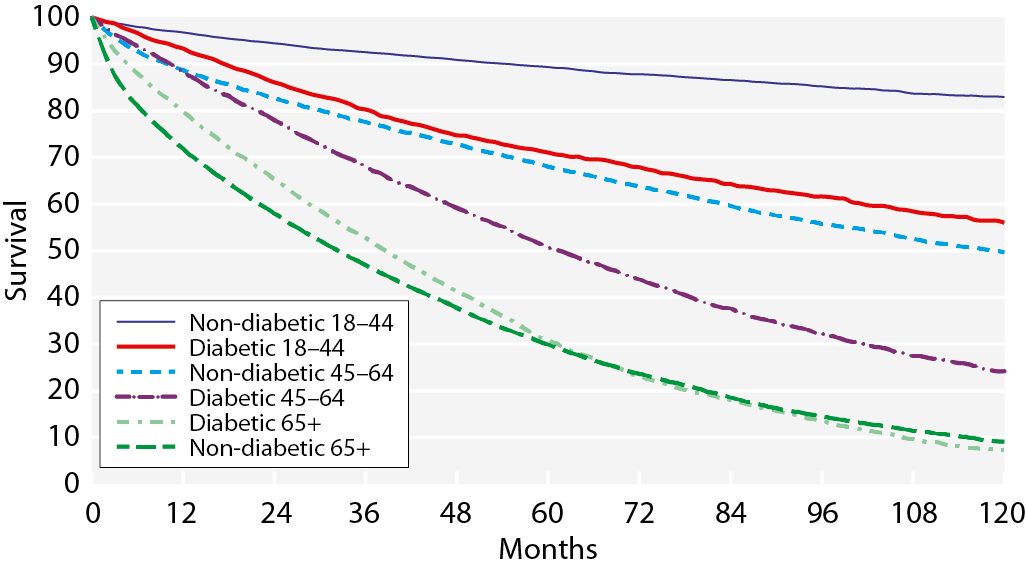 UK Renal Registry 18th Annual Report
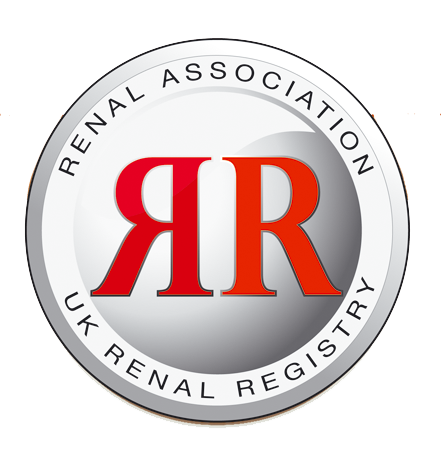 Figure 5.20. One year survival funnel plot of prevalent dialysis patients by centre adjusted to age 60, 2013 cohort
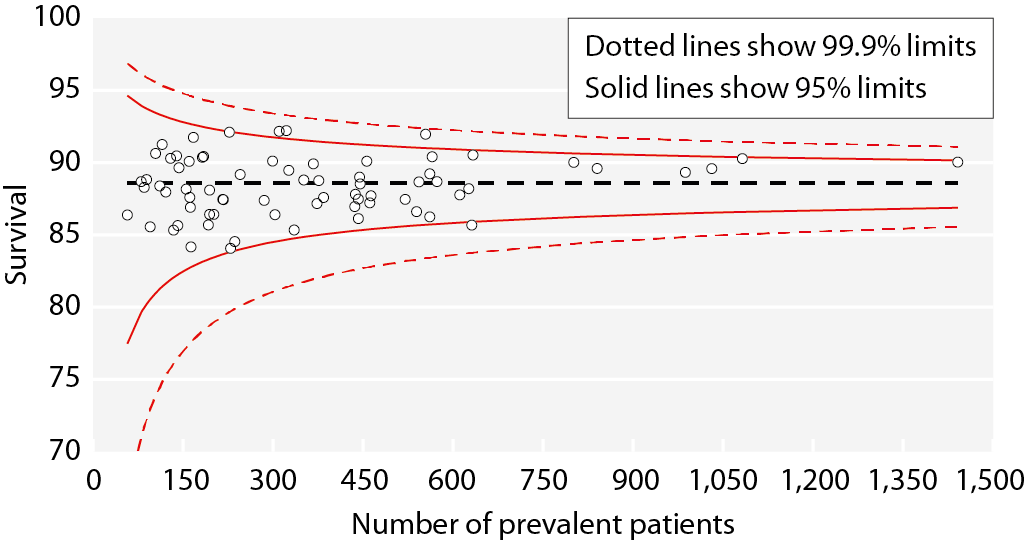 UK Renal Registry 18th Annual Report
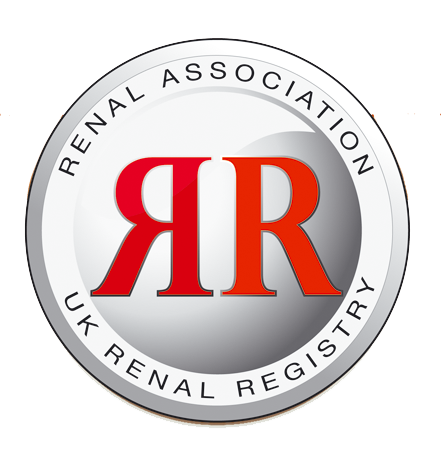 Figure 5.21. One year survival of prevalent dialysis patients aged under 65 by centre, 2013 cohort
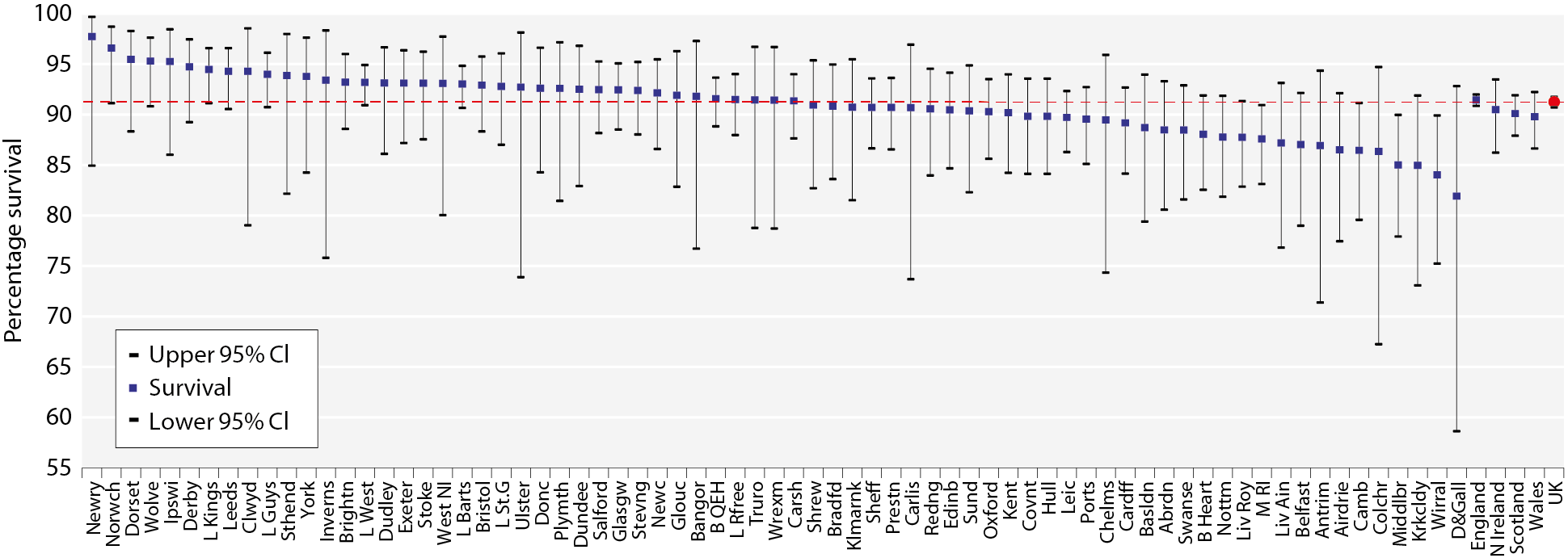 UK Renal Registry 18th Annual Report
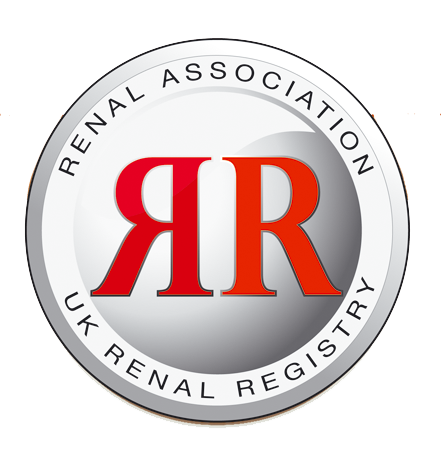 Figure 5.22. One year survival of prevalent dialysis patients aged 65 years and over by centre, 2013 cohort
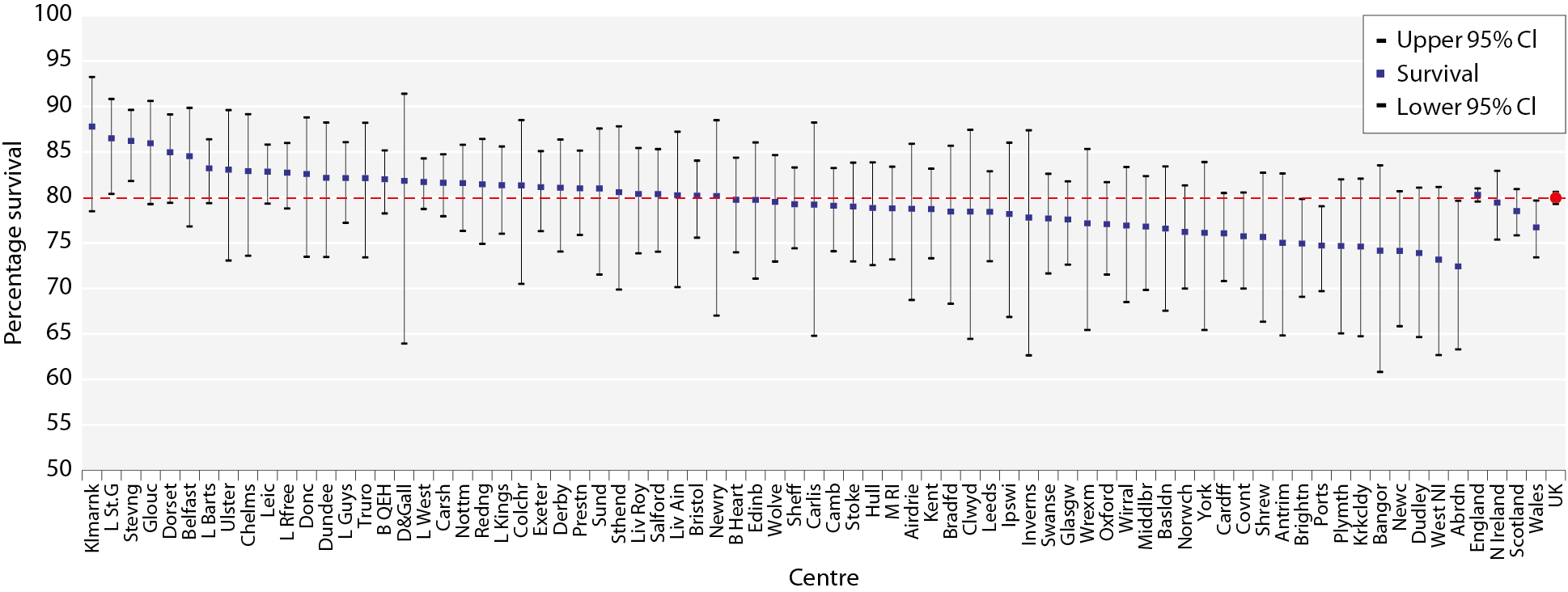 UK Renal Registry 18th Annual Report
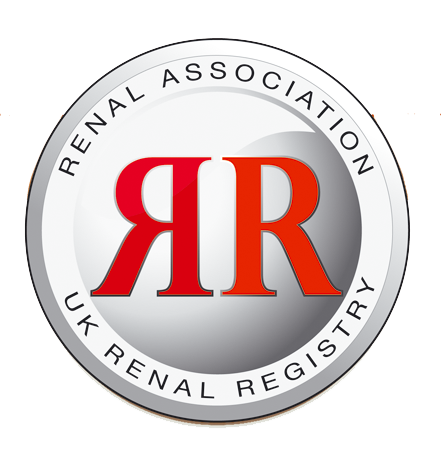 Figure 5.23. One year survival of prevalent dialysis patients by age group, 2013 cohort
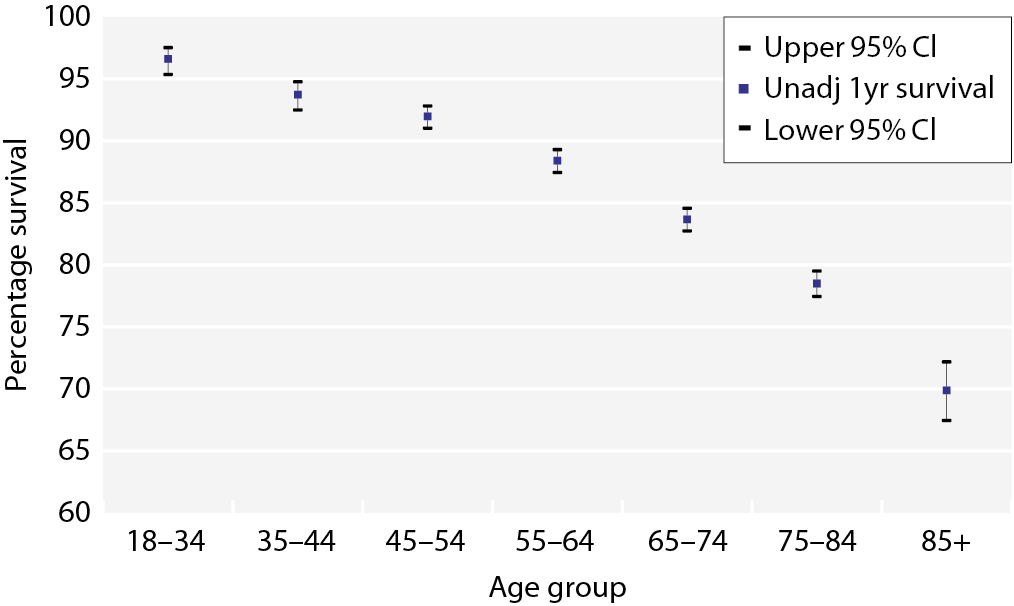 UK Renal Registry 18th Annual Report
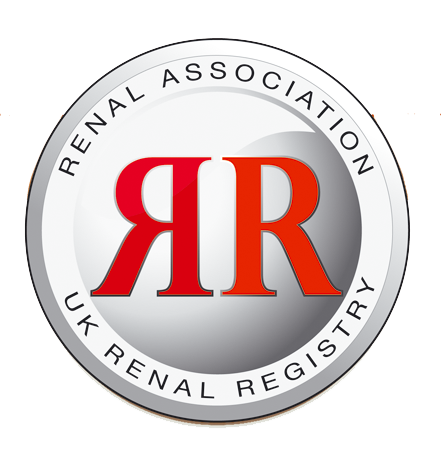 Figure 5.24. One year death rate per 1,000 patient years by UK country and age group for prevalent dialysis patients, 2013 cohort
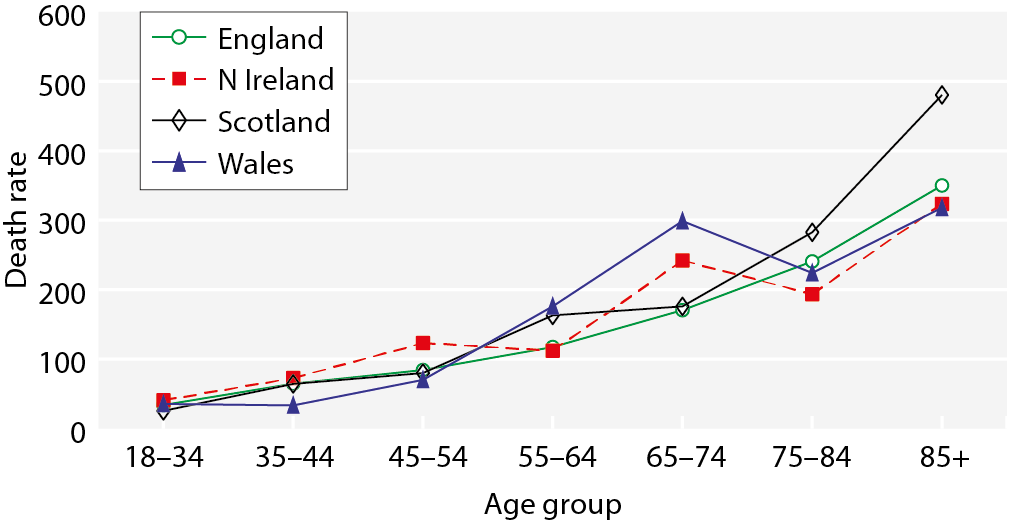 UK Renal Registry 18th Annual Report
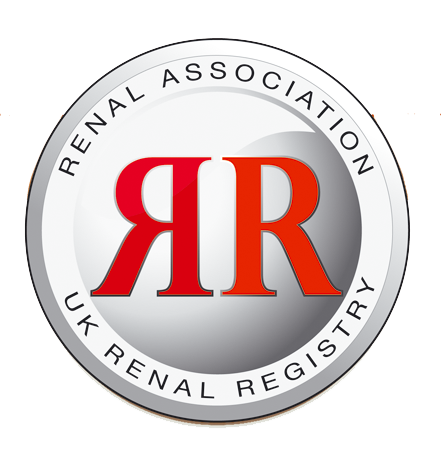 Figure 5.25. Serial one year survival for prevalent dialysis patients by UK country, 2004 to 2013 cohort years, adjusted to age 60
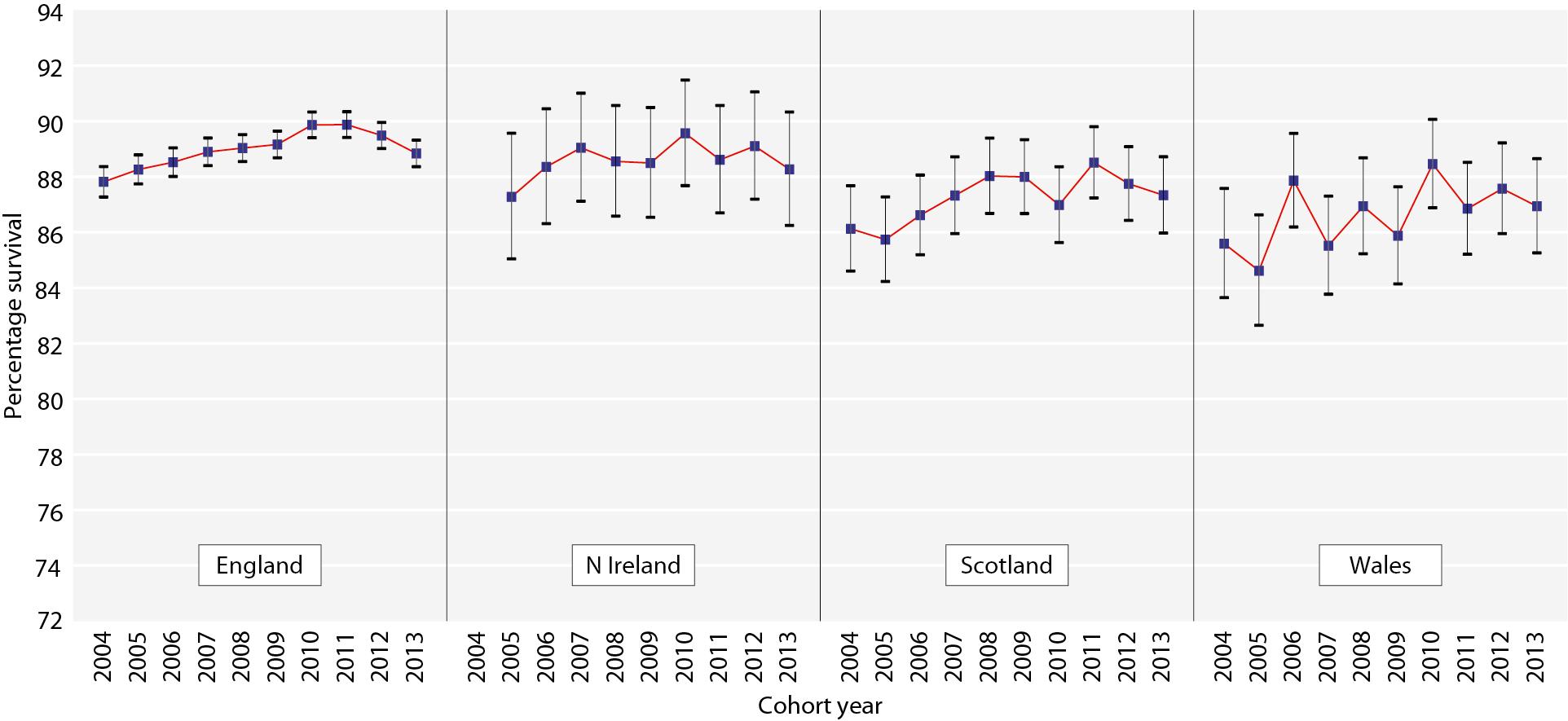 UK Renal Registry 18th Annual Report
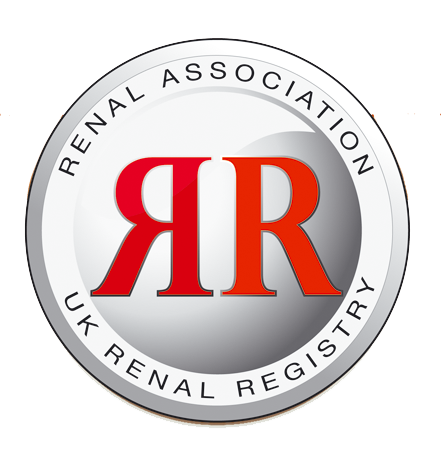 Figure 5.26. Relative risk of death in prevalent RRT patients in the 2013 cohort compared to the 1998–2001 cohort
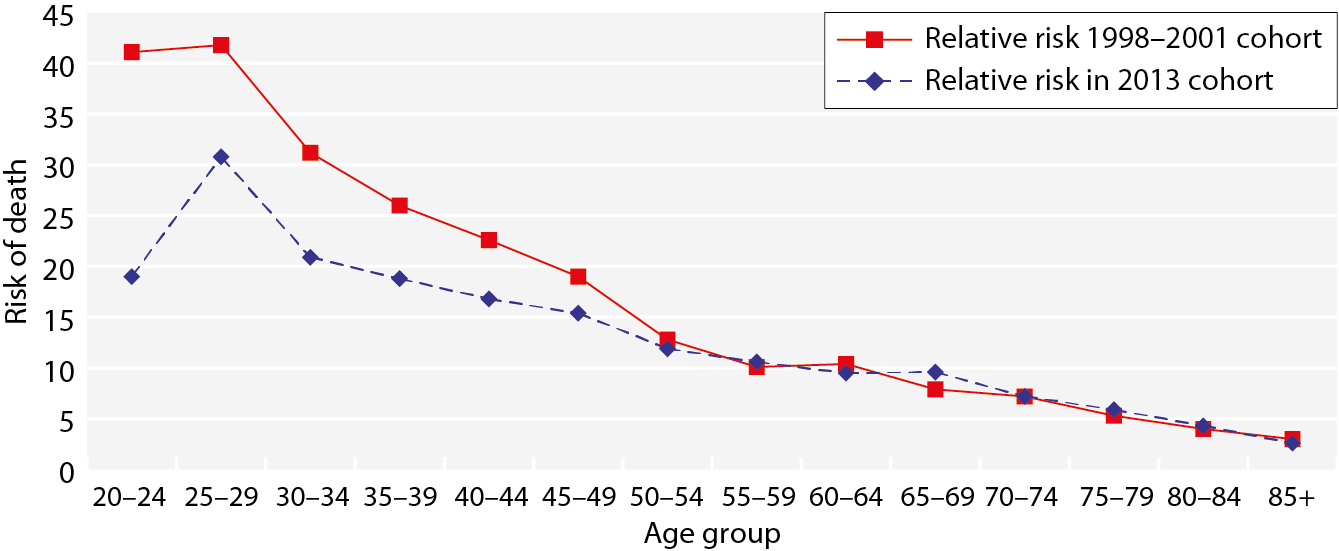 UK Renal Registry 18th Annual Report
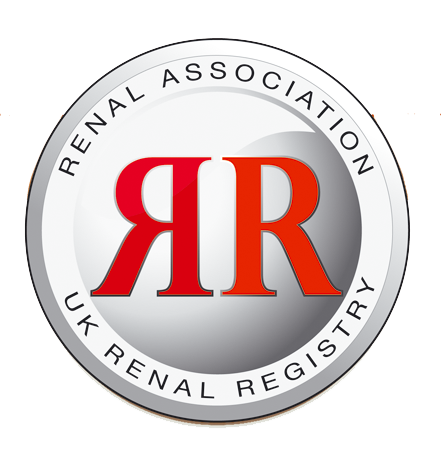 Figure 5.27. Cause of death in prevalent RRT patients by cohort year
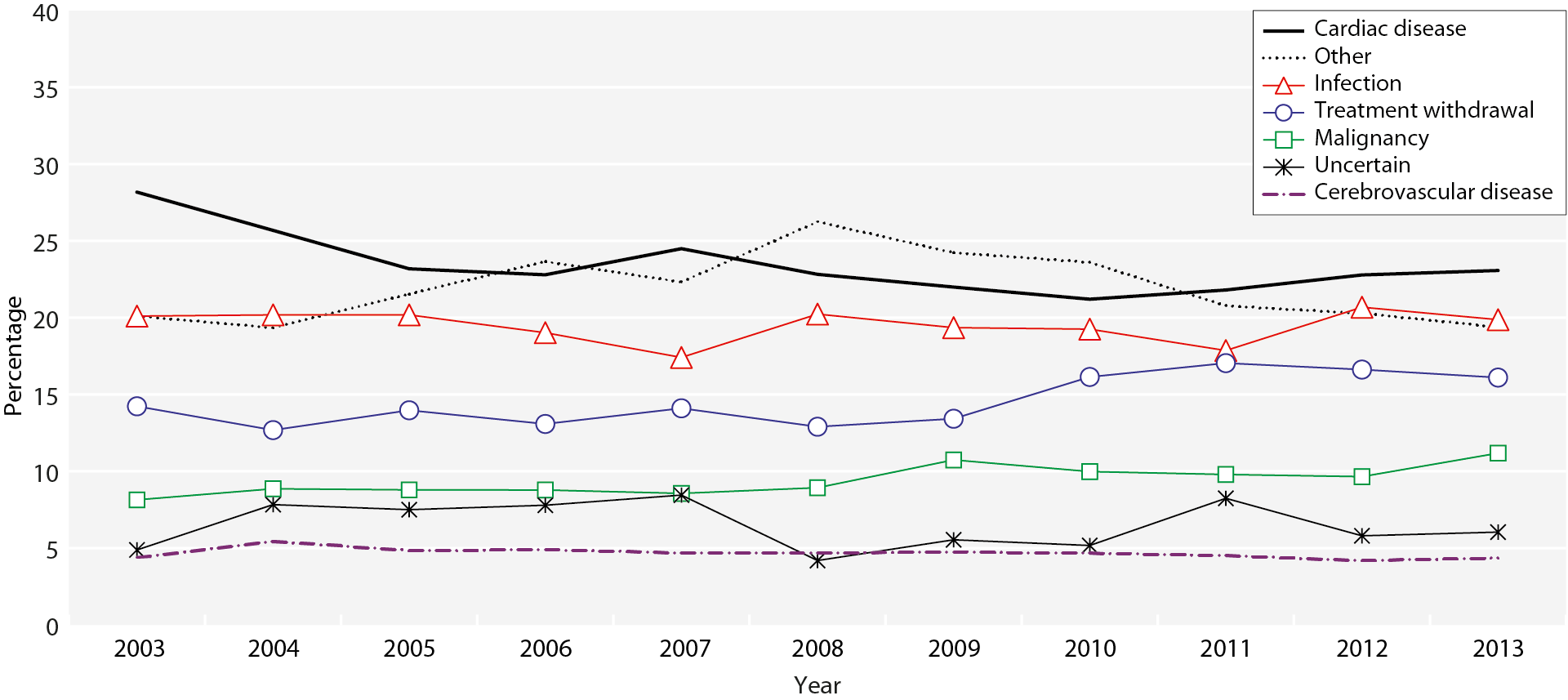 UK Renal Registry 18th Annual Report